2023
熙迈合规服务-温度控制类（CTCs）设备设施
值得信赖合作的第三方 GxP 合规性服务机构
服务生命科学，助力人类健康
做有温度的服务！
[Speaker Notes: SMILE  Service of   multiple  Innovation lively engine/efficiency]
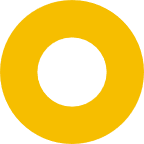 CONTENTS
目 录
PART 02
PART 01
常用仪器
温度控制类设备设施产品目录
PART 03
服务案例详述
PART 01
温度控制类设备设施
产品目录
产品目录· 温度控制类设备设施
熙迈GMP合规服务-温度控制类设备设施
冷链物流温控设施
验证咨询（URS，FAT，SAT，VMP ）
验证服务（DQ，IOQ，PQ，RQ）
冷链运输咨询
冷链运输确认服务（冷库，冷藏车）
温度控制类设备
验证咨询（URS，VMP，DQ，IOQ，PQ，RQ ）
验证服务（DQ，IOQ，PQ，RQ）
温度控制类设备设施· 验证咨询
温度控制类设备设施GMP合规服务-验证咨询
URS 辅助
VMP辅助
FAT，SAT辅助
提供相应的URS模版，并指导用户起草生效。
提供相应的VMP模版，并指导用户起草生效。
模式一：在工程方合规能力有限的情景下，提供相应的FAT/SAT模版，并指导工程方起草生效。
模式二：接受甲方或工程方的全权委托，提供SAT方案、测试核实执行、 SAT报告的完整交付服务。
温度控制类设备设施· 验证&确认服务
验证服务
DQ 设计确认
     验证的同时规范工程方/供应商资料的合规性。
IOQ 安装运行确认
     通常同时进行，周期较长时可将安装确认和运行确认分开进行
PQ 性能确认
     通常是再确认的基础
RQ 再确认
     根据法规指南要求、历史数据（趋势分析）、及风险评估，建议再确认的周期及确认内容
温度控制类设备设施GMP合规服务- 冷链物流温控设施
验证策略
主要依据
验证策略:
ISPE C&Q 第二版 线性模型

主要依据：
中国GMP及其相关附录
中国GSP附录1，3，5
EU GMP及其相关附录
WHO GMP及其相关附录
USP<1079>良好的储存和分销实践
GB/T 34399-2017医药产品冷链物流温控设施设备验证  性能确认技术规范
PDA TR 64 有源温度受控系统：确认指南
ISPE 相关指南
    ISPE GPG：温控室（第二版） 
    ISPE  HVAC指南中温度分布指南等
冷链物流
温控设施
温度控制类设备设施GMP合规服务- 冷链物流温控设施
验证关键点
常规验证项目
验证关键点
设计合规性
房间风险评估
预测试（含在验证费用中），并给出整改建议
常规验证项目
IQ （包含但不限于：）
图纸及文档确认（含施工测试报告确认）
组件安装确认（含仓库布局确认）
制冷机组确认
风口位置确认
仪表符合性确认
冷链物流
温控设施
温度控制类设备设施GMP合规服务- 冷链物流温控设施
常规验证项目
常规验证项目
  OQ （包含但不限于：）
仓库控制及监测系统相关功能确认（含报警功能确认）
仓库空载温/湿度分布确认
当地最差温度环境下温/湿度分布测试（夏季/冬季）
降温速率测试
开关门挑战测试
断电挑战测试
PQ/RQ
仓库负载温/湿度分布确认
当地最差温度环境下温/湿度分布测试（夏季/冬季）
开关门挑战测试
断电挑战测试
冷链物流
温控设施
温度控制类设备设施GMP合规服务- 温度控制类设备
验证策略
主要依据
验证策略:
ISPE C&Q 第二版 线性模型

主要依据：
中国GMP及其相关附录
EU GMP及其相关附录
WHO GMP及其相关附录
GB/T 34399-2017医药产品冷链物流温控设施设备验证  性能确认技术规范
GB/T 10586 湿热试验箱技术条件
GB/T 10592高低温试验箱技术条件
JJF1101-2019 环境试验设备温度、湿度参数校准规范
PDA TR 64 有源温度受控系统：确认指南
ISPE 相关指南
    ISPE GPG：温控室（第二版） 
    ISPE  HVAC指南中温度分布指南等
温度控制类
设备
温度控制类设备设施·温度控制类设备
验证关键点
IQ 
（包含但不限于：）
OQ 
（包含但不限于：）
PQ/RQ
URS符合性
风险评估
合理的装载方式以及探头布局
文档确认
组件安装确认
安装环境确认
供电确认
外接辅助系统确认
按键功能确认
报警功能确认
I/O确认
空载温/湿度分布确认
开关门挑战测试
断电挑战测试
光照强度测试（VIS/UVA）
CO2浓度测试
液氮日消耗量测试
负载温/湿度分布确认
开关门挑战测试
断电挑战测试
CO2浓度测试
液氮日消耗量测试
PART 02
常用仪器
有线温度验证系统
KAYE系列
研工系列
温度巡检仪
……
无线温度验证系统
Logger master
Testo
瑞艾特
国尚信
……
温度控制类设备设施·
常用验证系统
有线温度验证系统
软硬件系统经过IQOQ确认，设备稳定性高
每次温度测试进行独立的前后校验，数据准确性更高
可以同时展开多台同类设备的验证工作
温度测试进行中可实时观察当前及历史数据
审计追踪功能完善
无线温度验证系统
软件系统经过IQOQ确认，设备稳定性高
小巧灵活，携带方便，可满足各种复杂测试环境要求
每个记录仪均有独立的数据储存功能，防止数据丢失
保有数量大，可响应布点数量庞大的验证工作
年度校准，对于校准结果有公司内部规定的警戒限，根据趋势判断记录仪状态，达到警戒限提前停止使用
温度控制类设备验证系统特点
液氮罐及超低温设备（-196℃至-70℃）
推荐设备：Kaye系列
推荐理由：配有超低温干井，温度校准更准确，温度探头适用与超低
温工作环境
低温设备（-70℃至-20℃）
推荐设备：Kaye系列，研工系列
推荐理由：相较于无线探头，在低温环境时无线探头耗电增大，有线
系统使用成本更低
常规温度(-20℃至65℃）
推荐设备：无线温度验证系统；有线温度验证系统
推荐理由：无线探头携带方便，大批量设备同时验证时优势明显
常规温度(65℃至110℃）
推荐设备：瑞艾特，Kaye系列，研工系列
推荐理由：此温度范围部分无线探头不适用
温度控制类设备设施GMP合规服务-不同温区的设备选择
温度控制类设备设施
不同温区的设备选择
温度控制类设备设施·常用仪器
温度控制类设备设施GMP合规服务-熙迈优势
有线验证系统持有数量超40套，无线验证系统持有数量超10套，无线记录仪数量超1500个；
相关领域工作经验2年以上的工程师数量50+；
有专门的项目管理体系文件，优化项目实施的过程；
使用验证系统有针对性的IQ及OQ确认，软件及硬件经过验证，数据完整性，审计追踪等功能等均可满足客户要求；
验证系统均为行业内长期使用品牌及型号，客户接受程度高；
具备成熟的工程师培养，考核及监督制度；
PART 03
服务案例详述
上海药明生物技术有限公司 
过百台温控类设备及若干各类库房3Q及RQ验证
案例特征：待验证设备数量庞大并且需要配合客户使用部门时间进行验证周期规划，熙迈同时提供了大量设备和工程师，在客户不同部门要求的时间节点前圆满完成相应验证任务。
江苏金斯瑞蓬勃生物科技有限公司
50+温控类设备及若干库房3Q验证
案例特征：客户新建厂房，新设备进场的3Q验证，熙迈合理安排人员及设备，定期更新项目进展情况,在交付日期前提前完成了所有设备的验证工作。
服务案例详述
上海欣活生物科技有限公司 
大量温控类设备及若干各类库房3Q验证

案例特征：待验证设备全部位于新建厂区，设备到位后需要配合环境验证周期及计划生产时间在规定时间内,完成全部验证工作，大量库房类3Q验证需配合施工方进行相关调试以及预测试，时间紧，任务重。熙迈为配合客户工期，对验证进行白班及夜班两班工作制，提前完成相关验证任务。
成都诺迪康生物制药有限公司
大量温控类设备及若干各类库房3Q验证

案例特征：客户新建厂房，待验证设备及库房验证计划根据现场施工进度变化频繁，熙迈长期派驻工程师在客户现场提供技术支持以及预测试服务，协助施工单位调试冷库性能，为后期的验证工作打下良好的基础。
服务案例详述
赛默飞世尔科技（中国） 
若干各类库房RQ验证

案例特征：使用中的成品冷库，冬季夏季极端条件下的温度分布测试，白天工作时间仓库持续发货，在不影响客户日常发货的前提下利用夜班或周末时间完成冷库的布点，测试以及数据收集任务，并根据测试结果给出合理的指导意见。
上海浦东国际机场货运站有限公司
大量冷链存储库房RQ验证

案例特征：大量使用中的冷库临近再验证周期，客户给定的验证周期短，熙迈配合客户同时展开多个冷库的RQ验证，赶在客户冷库到期前保质保量地完成所有验证任务。
服务案例详述
Thanks！
感谢观看